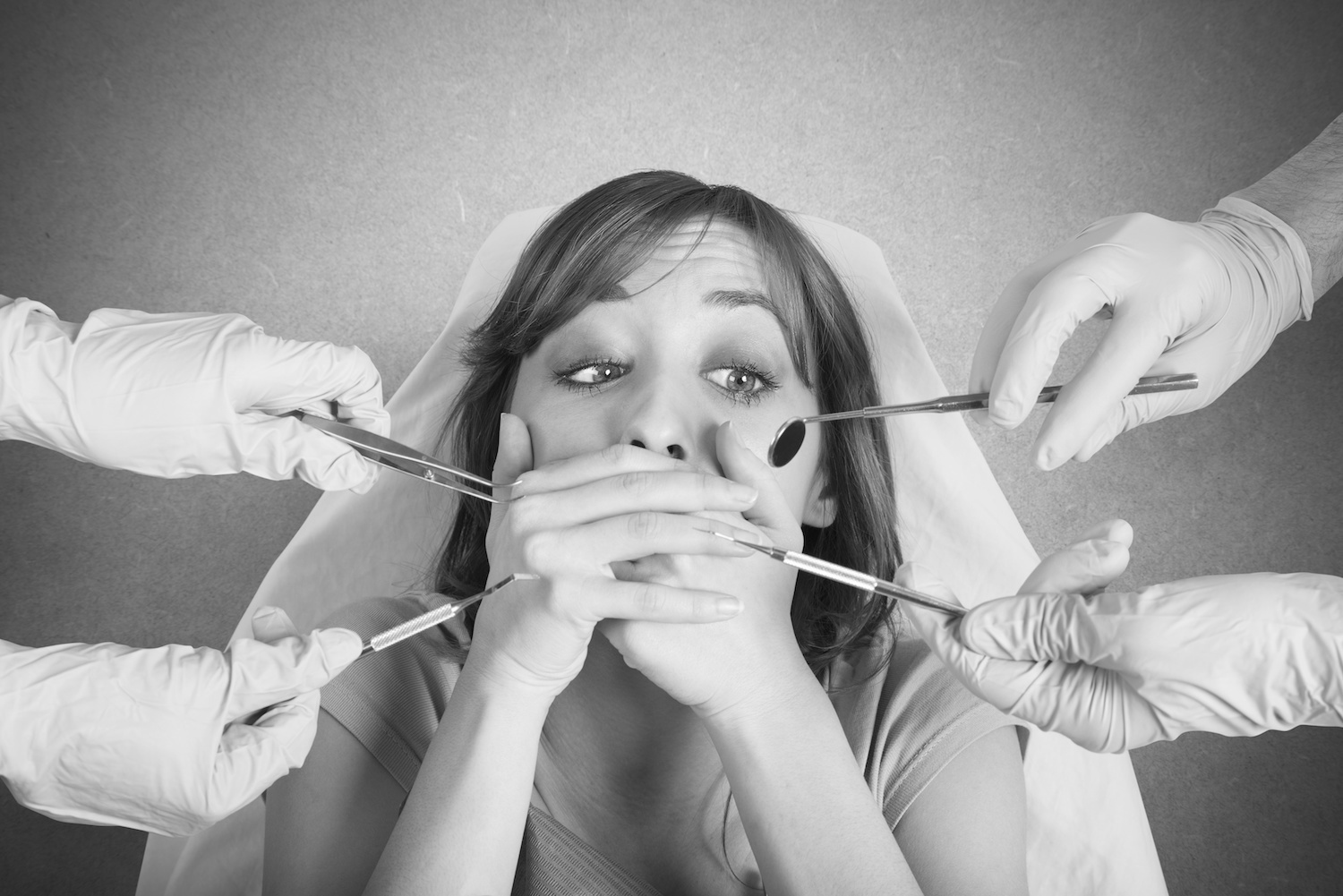 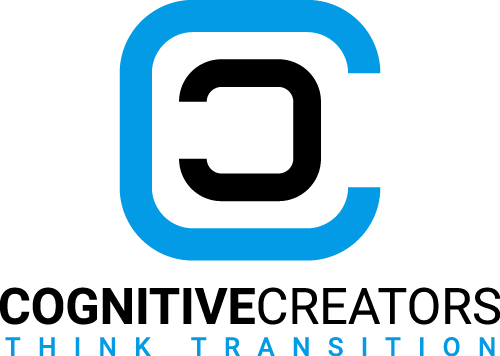 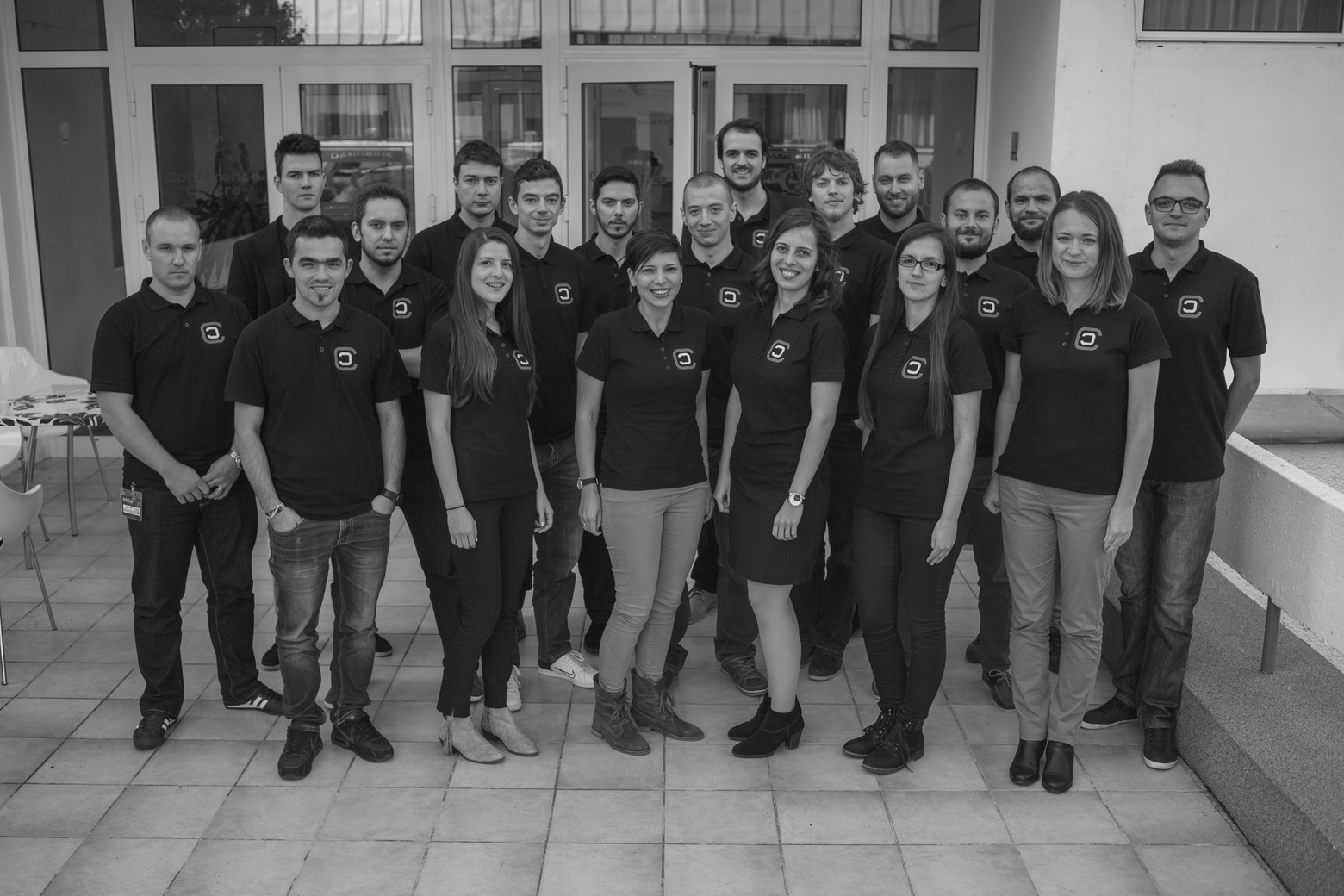 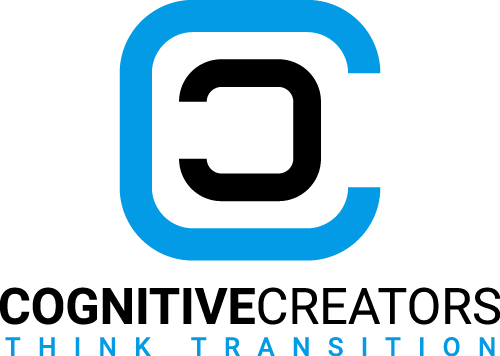 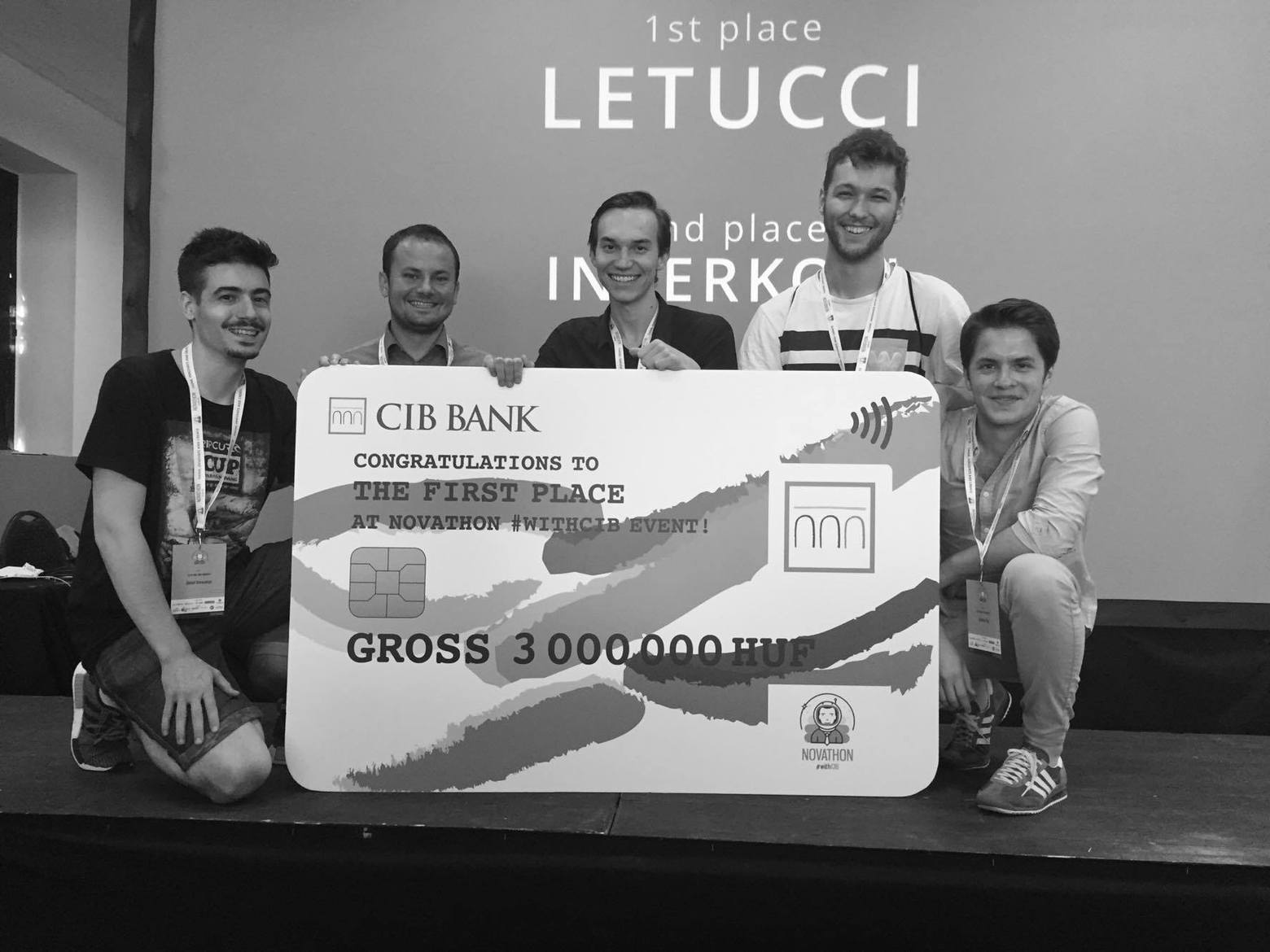 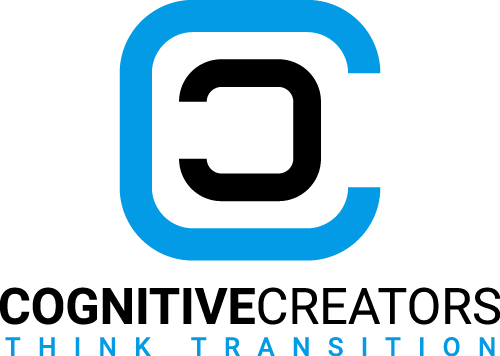 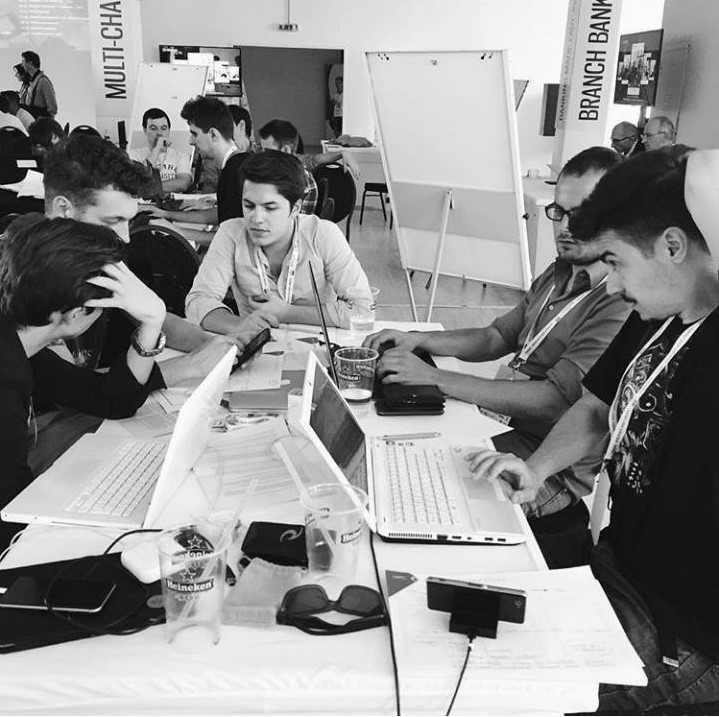 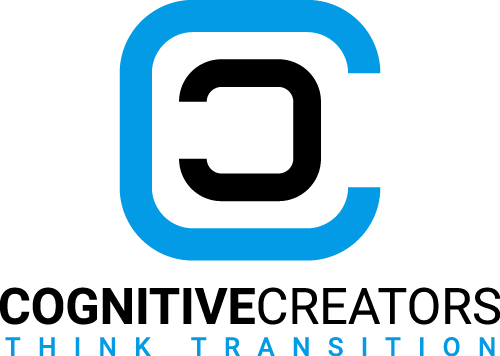 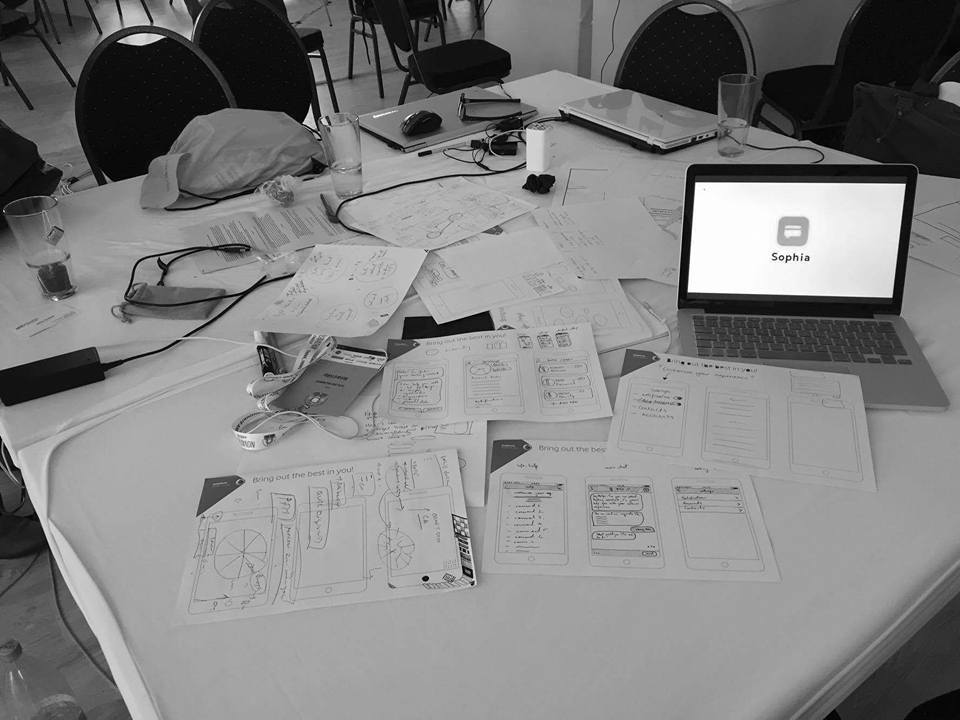 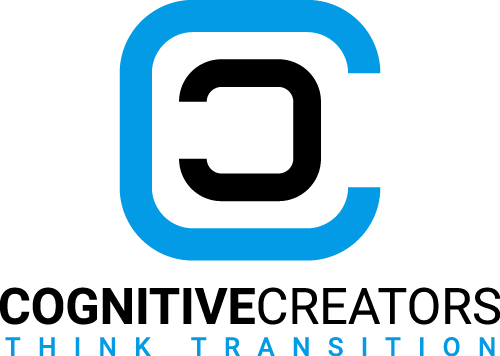 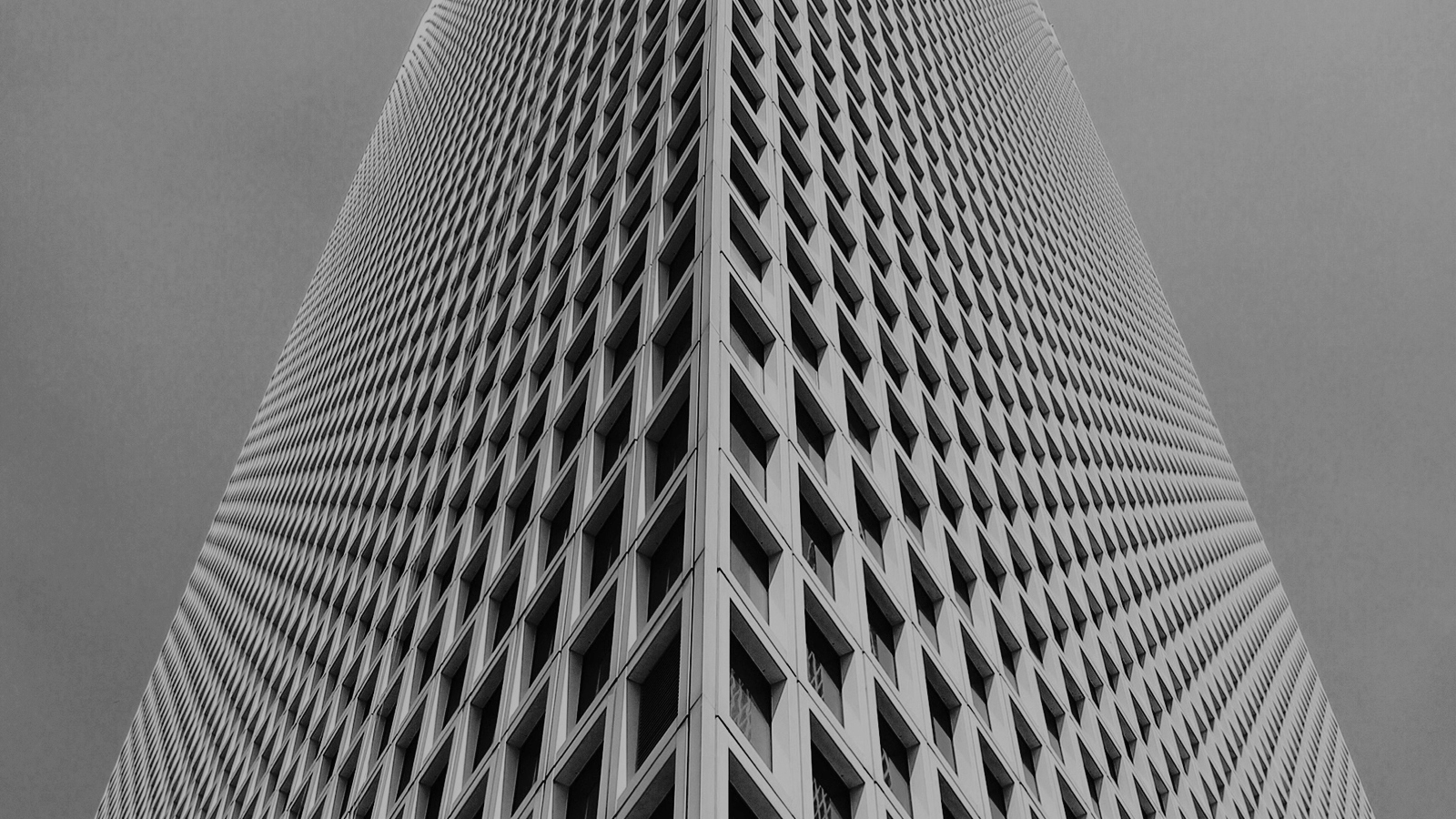 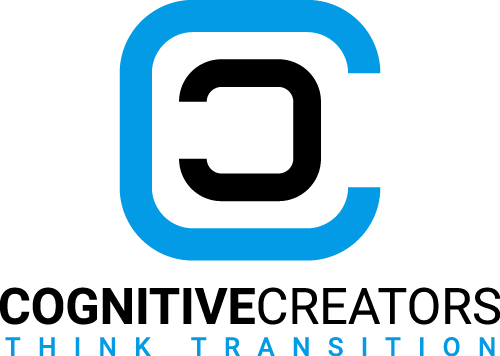 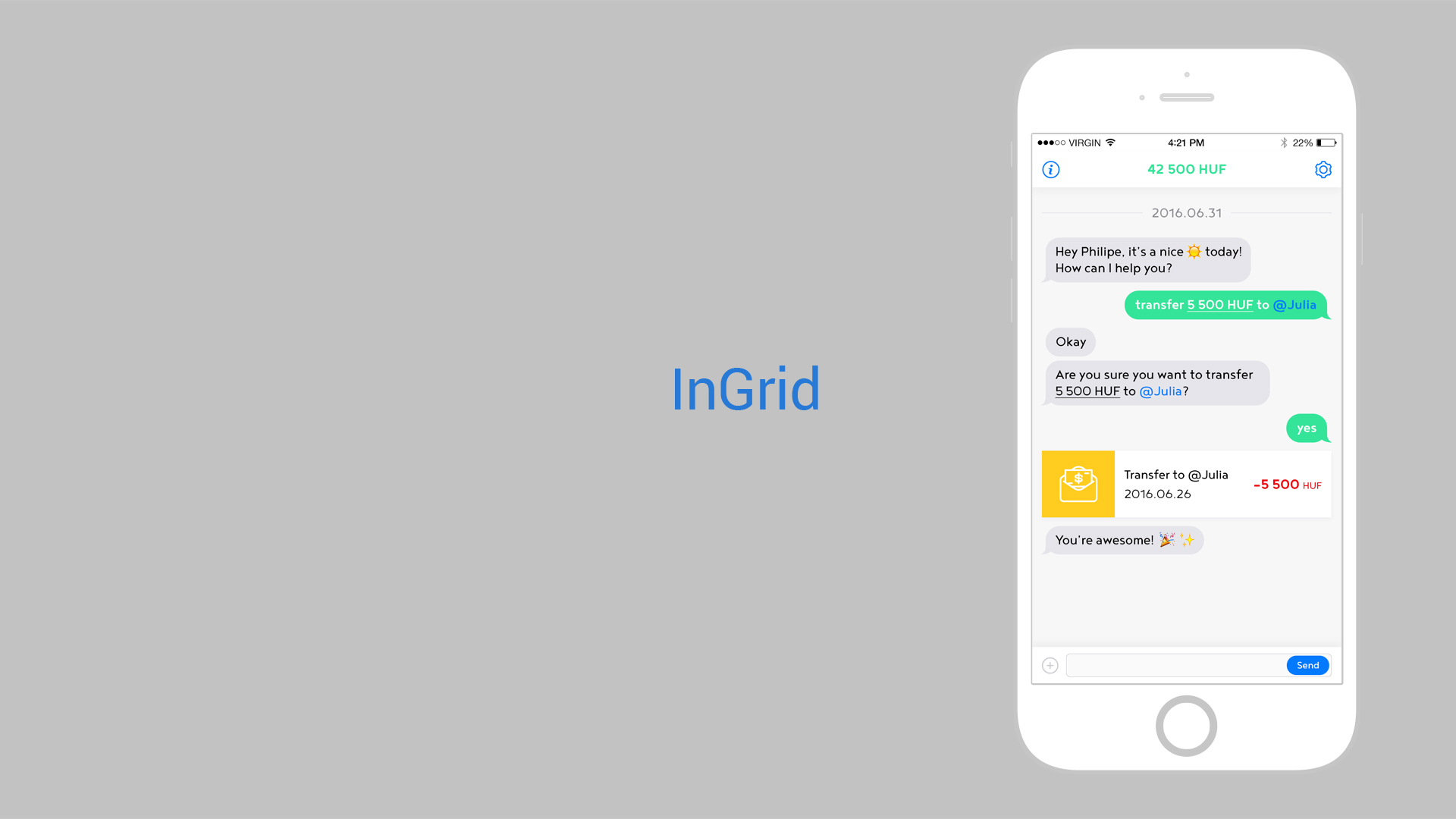 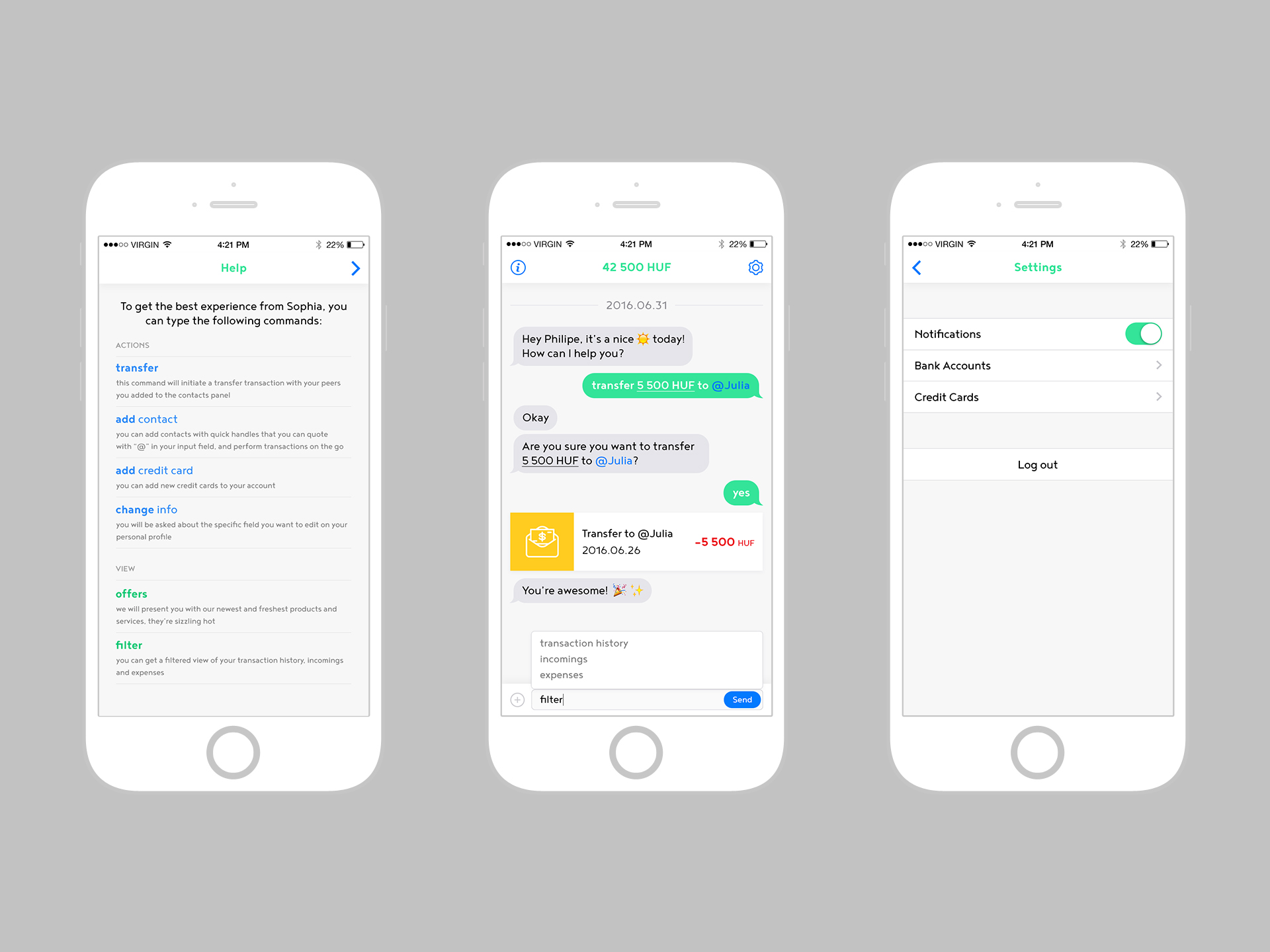 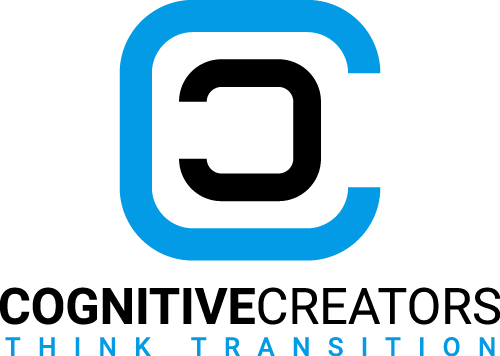 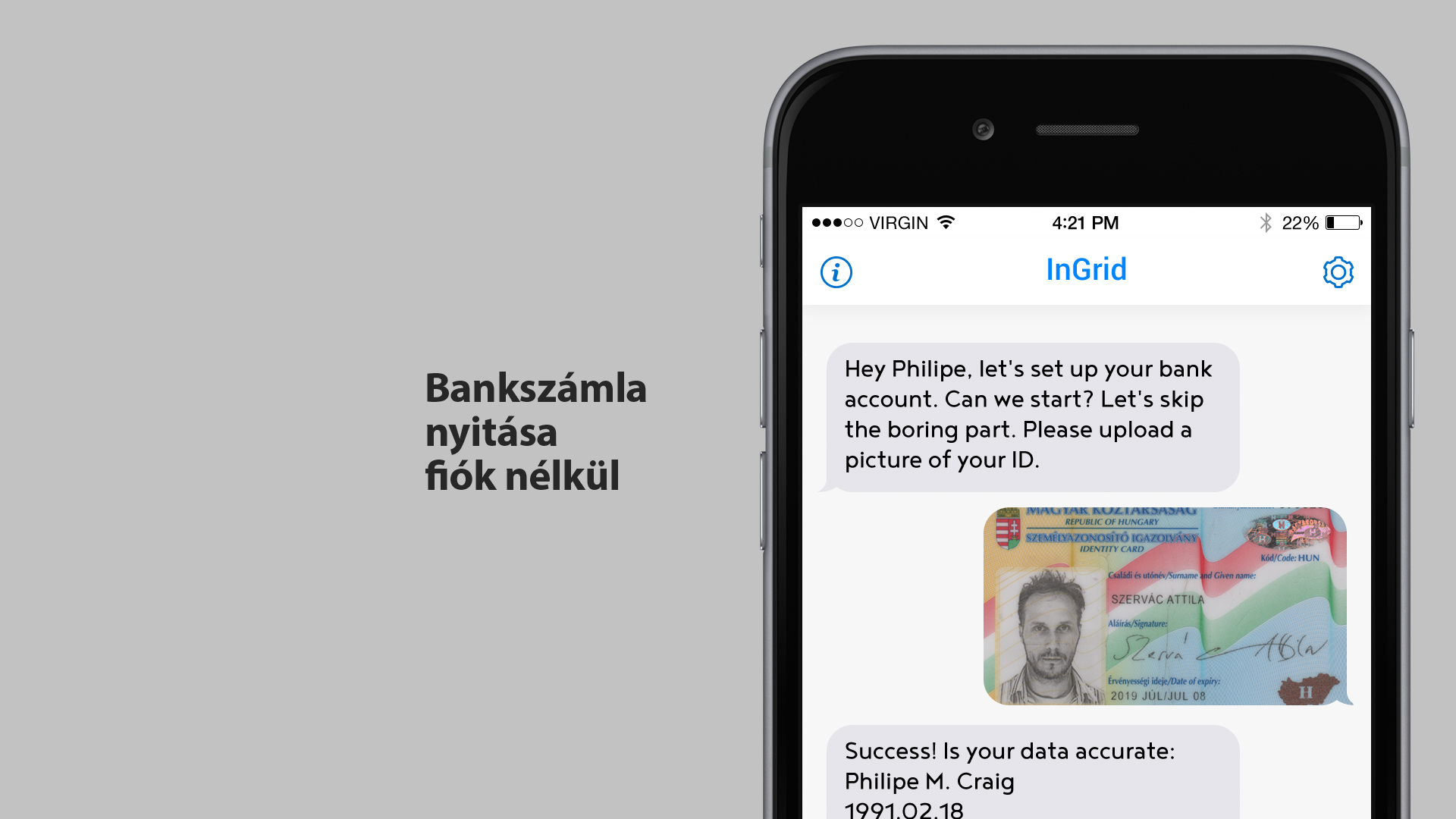 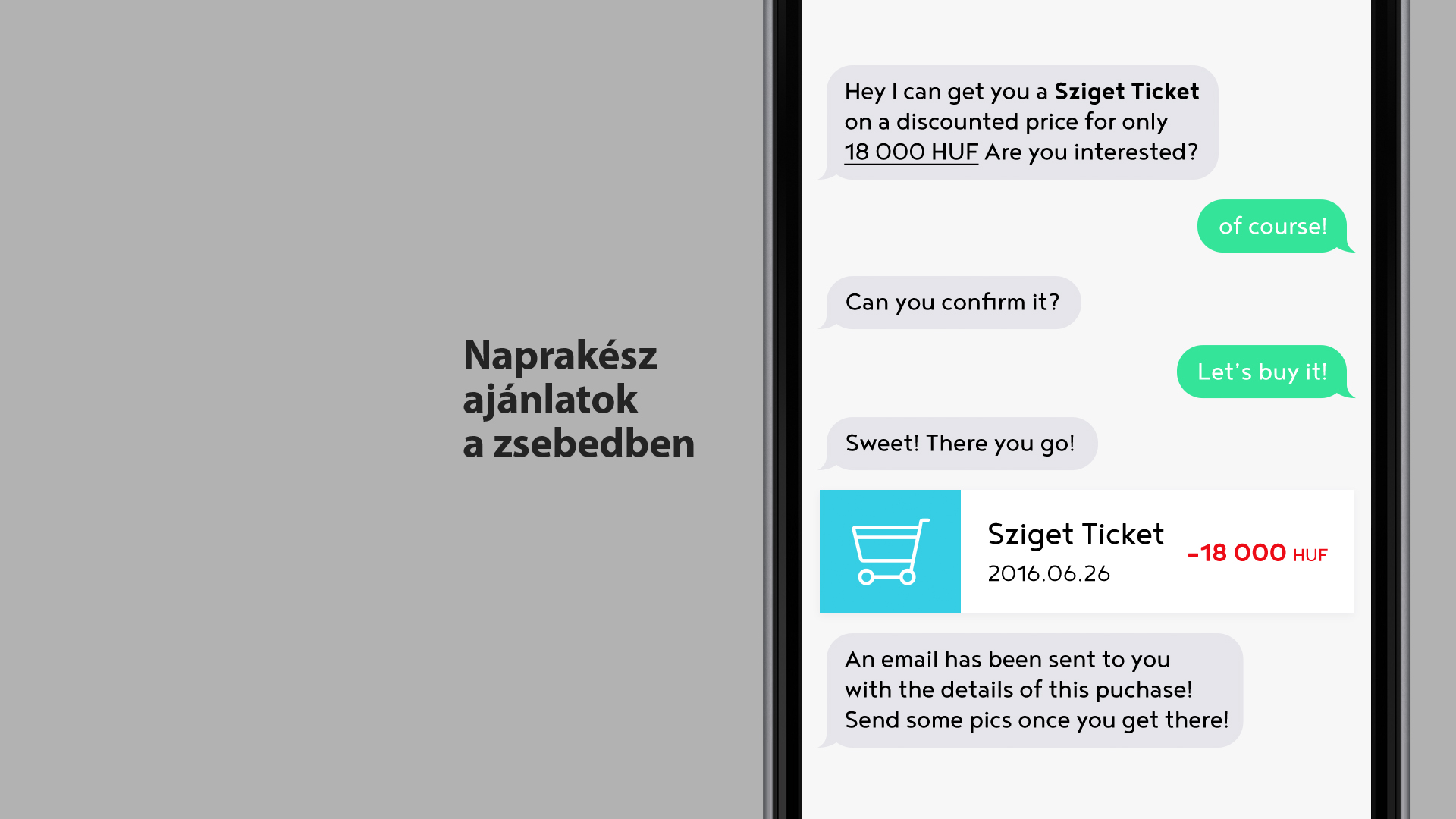 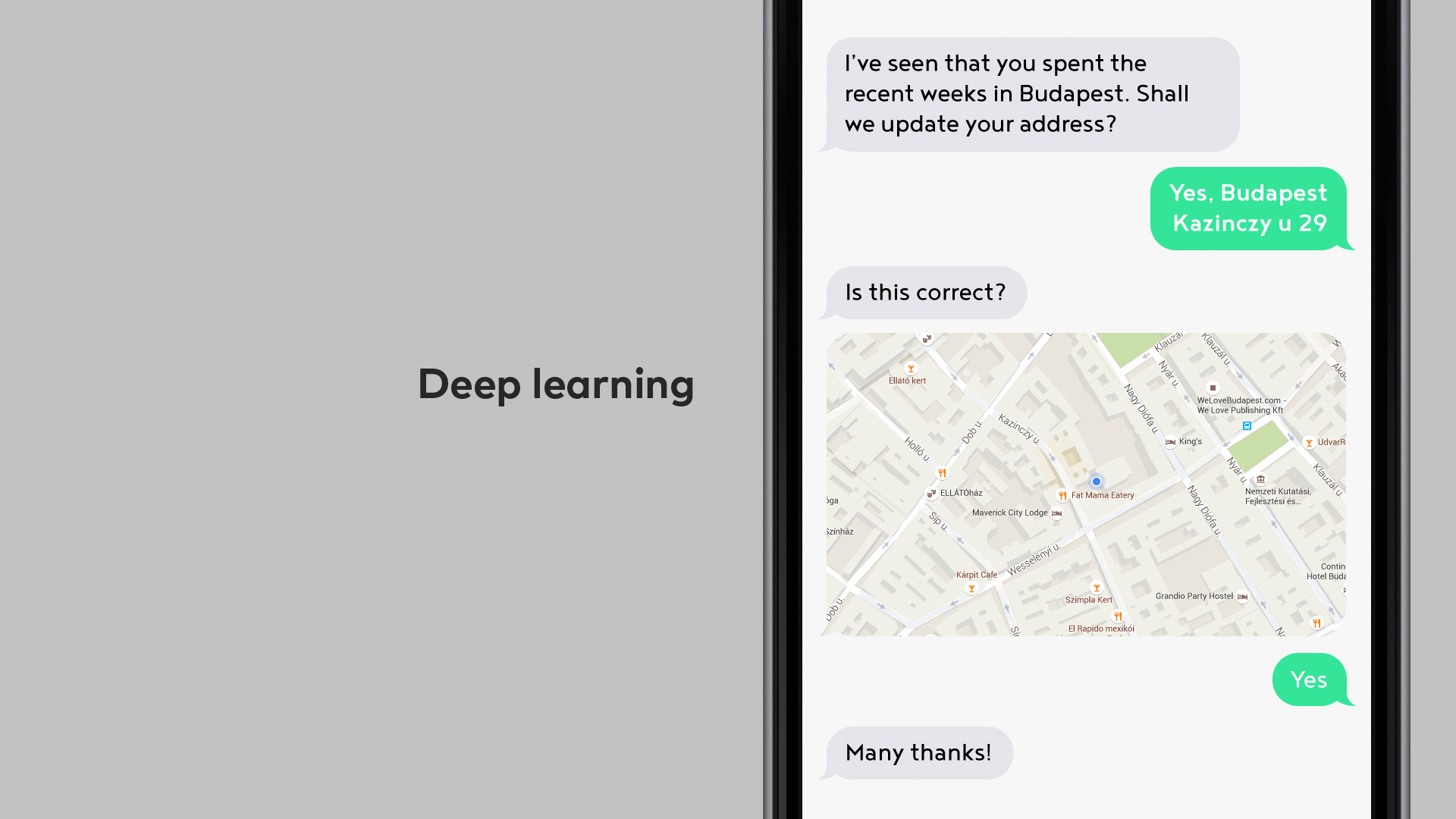 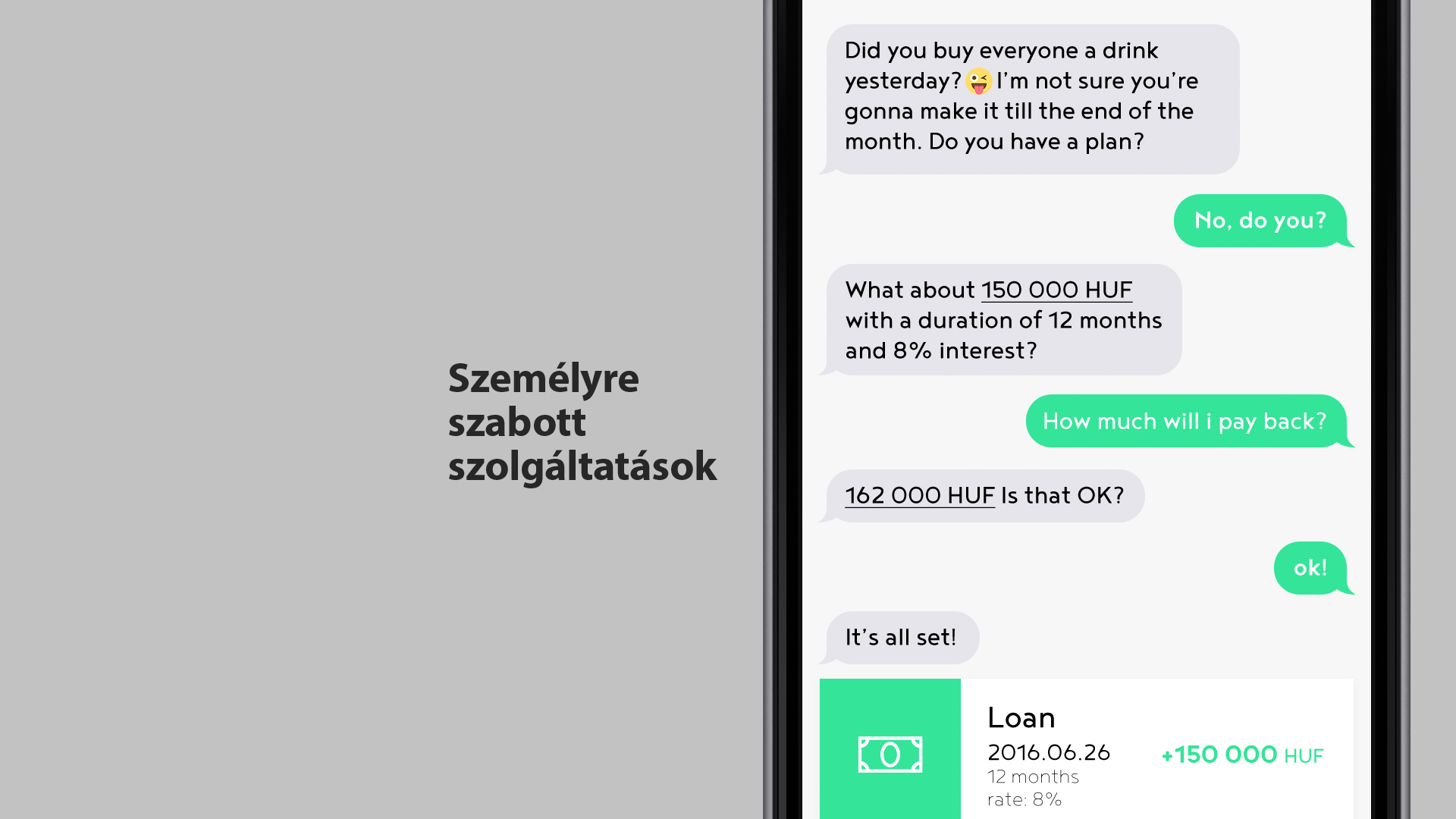 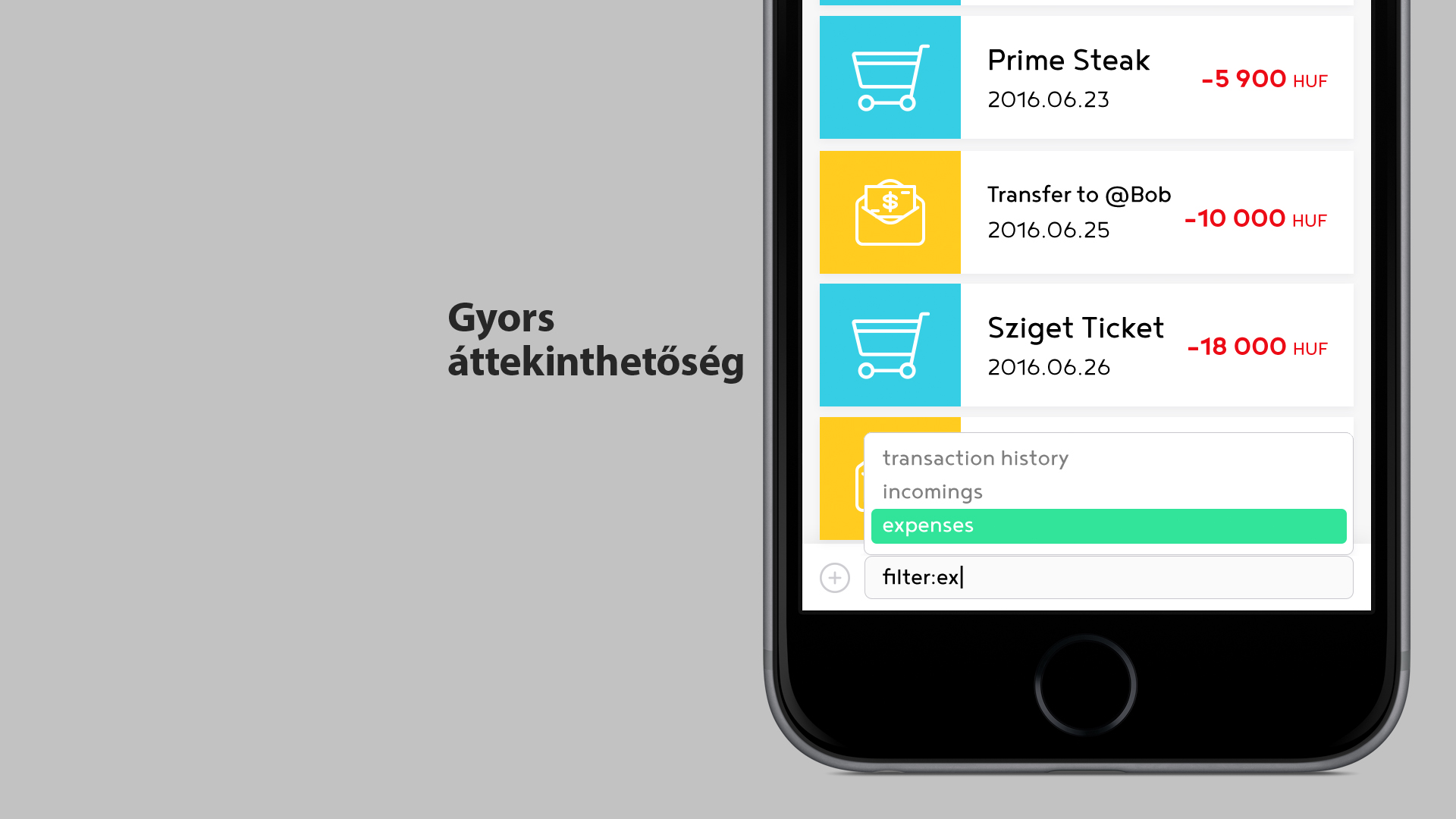 AI
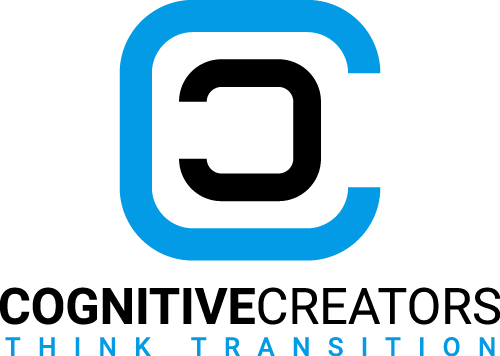 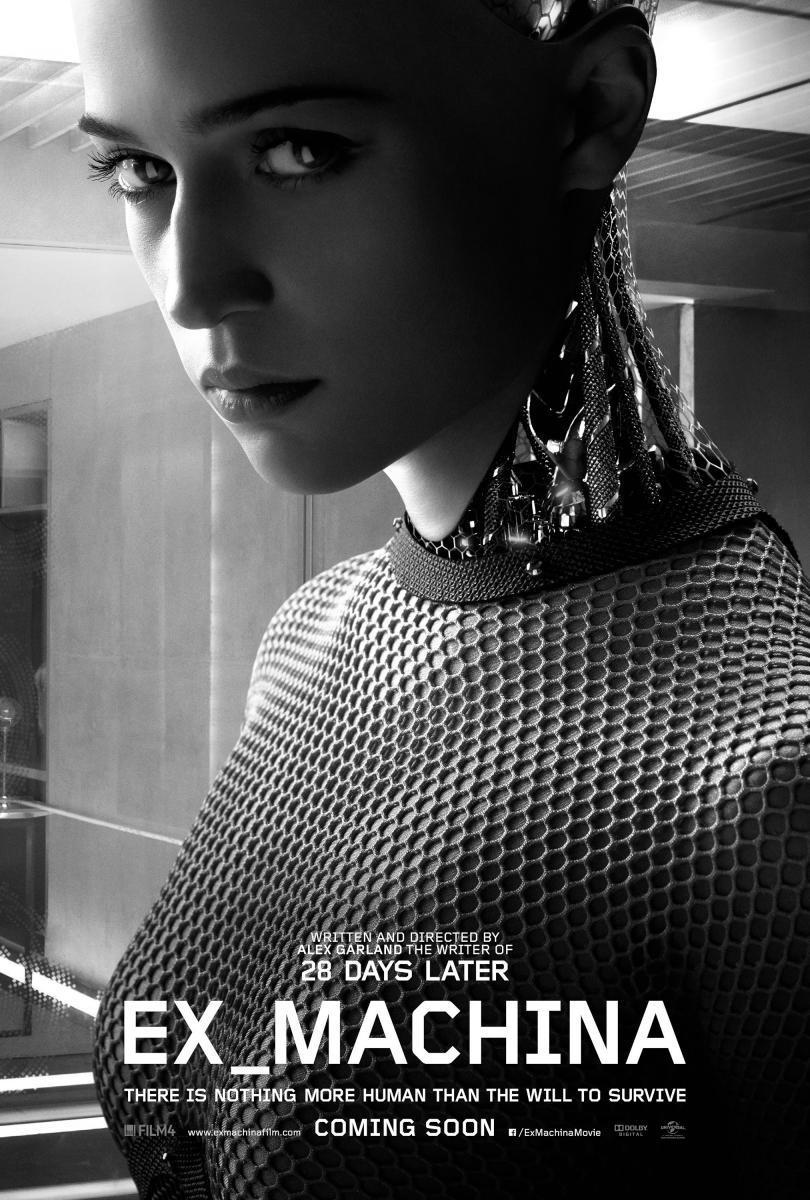 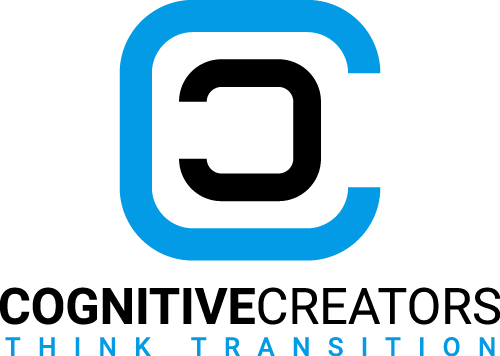 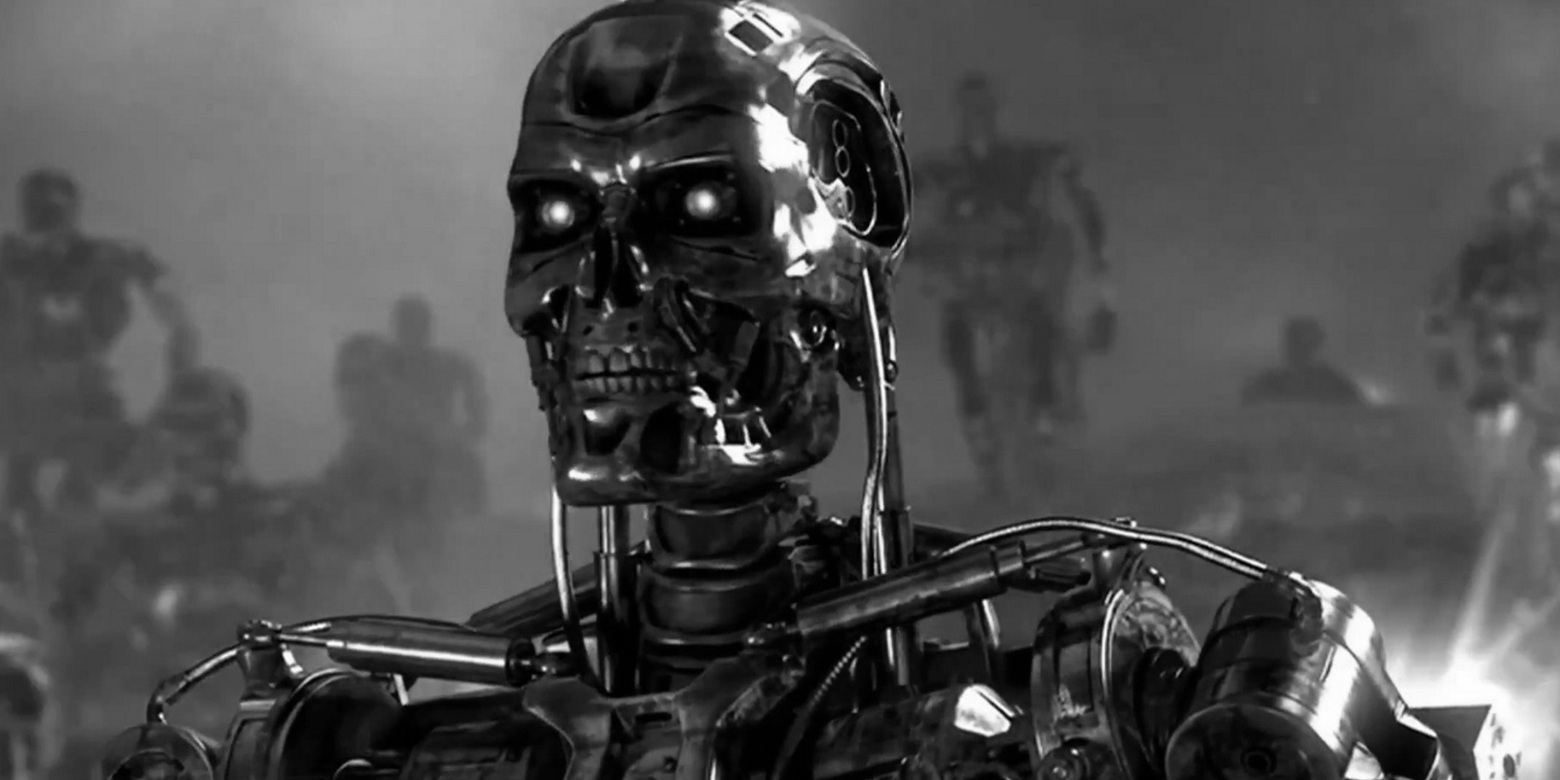 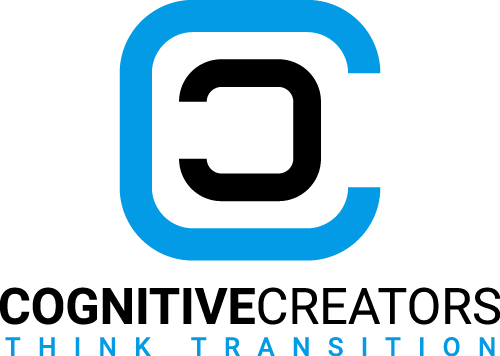 AI    vs.   Kárpát-medence
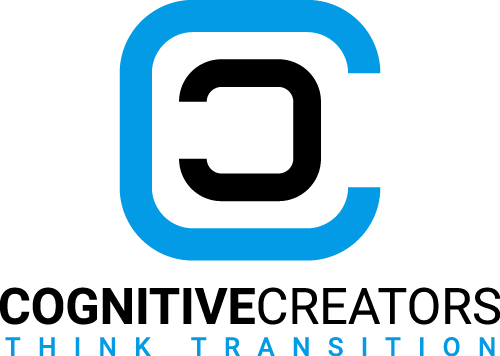 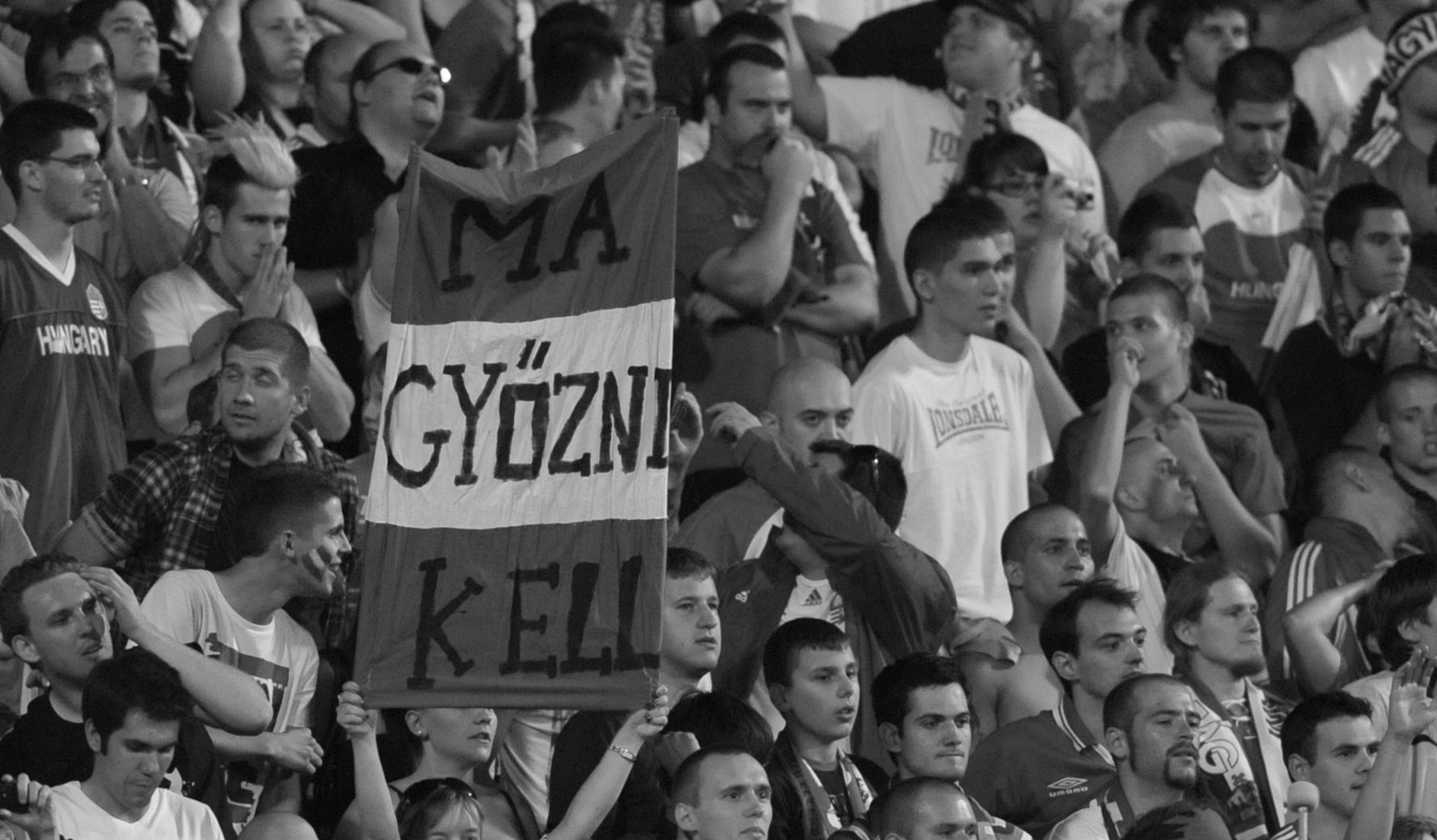 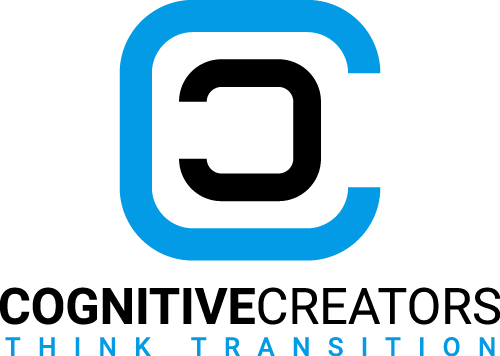 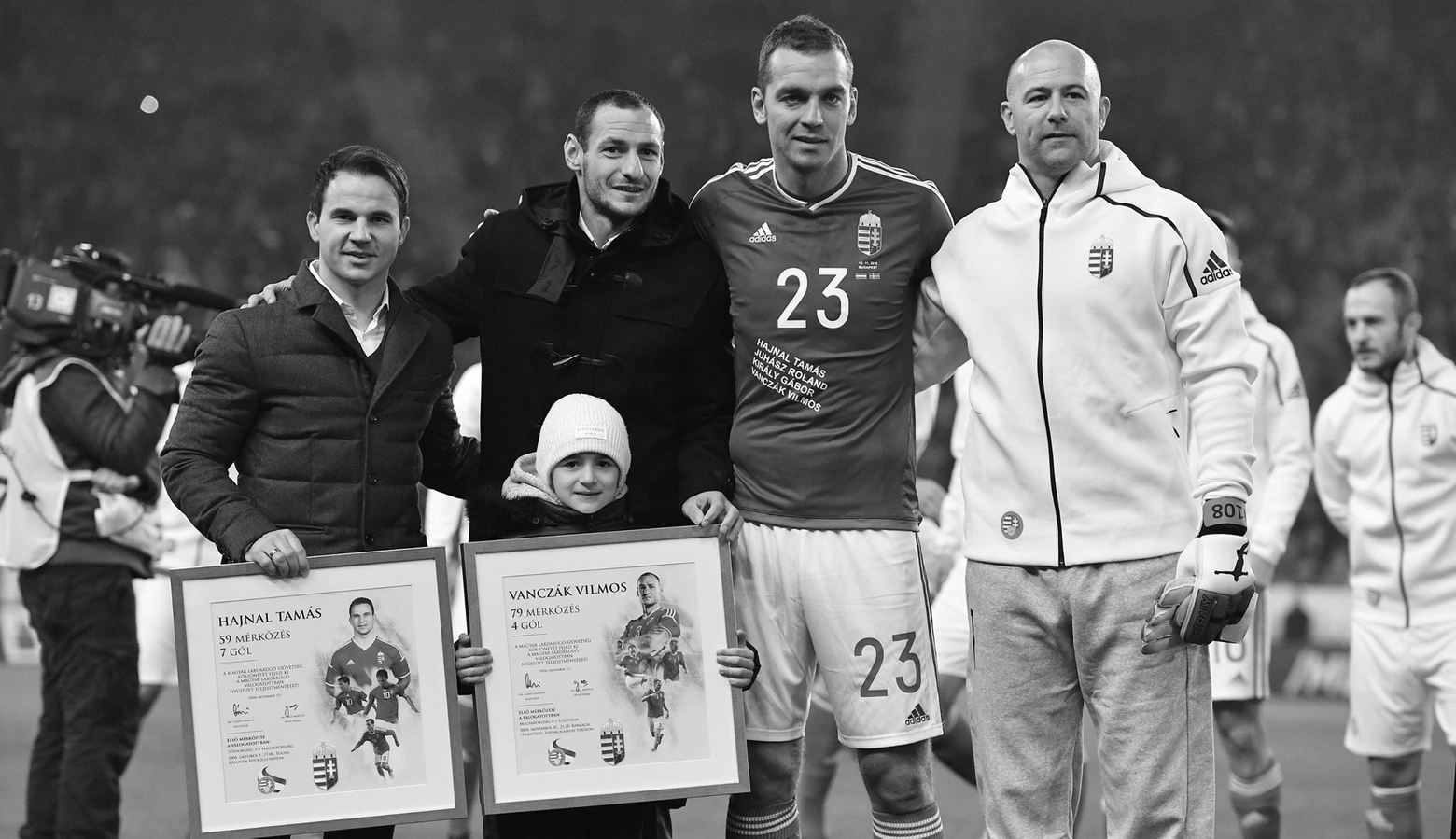 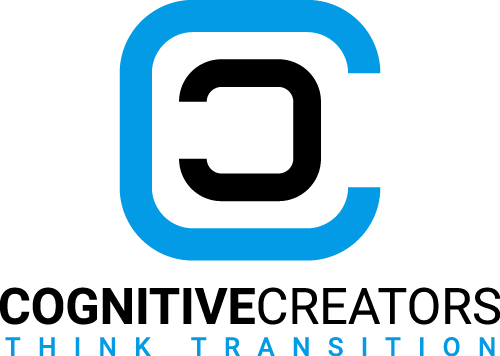 WhatsApp   vs.   Messenger
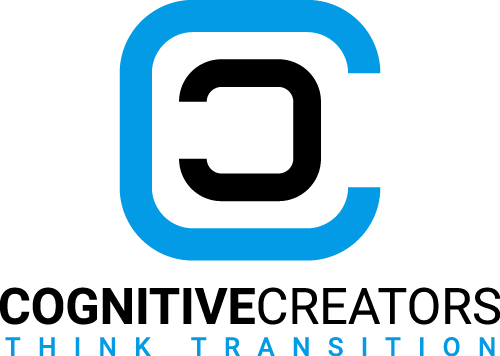 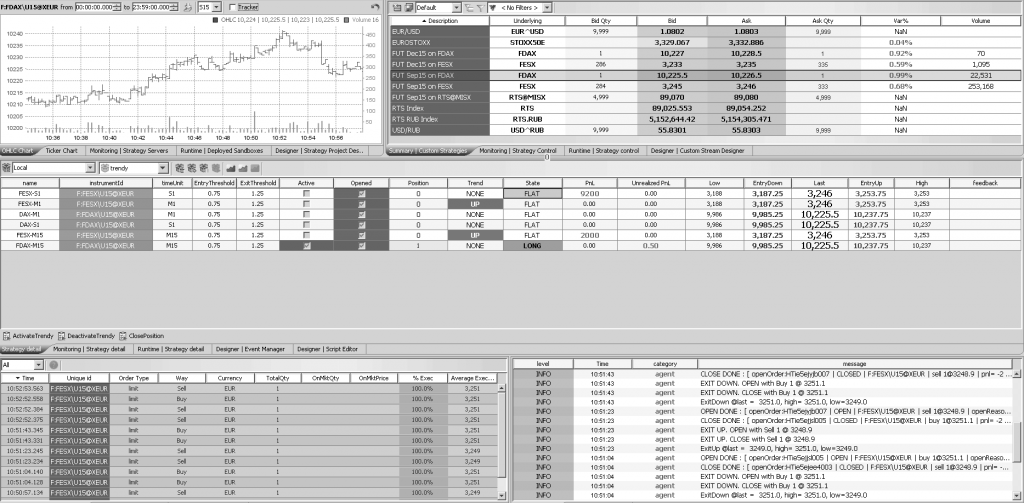 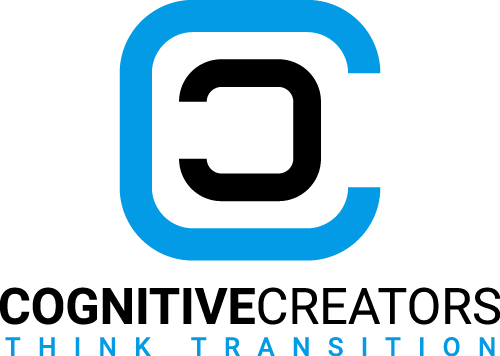 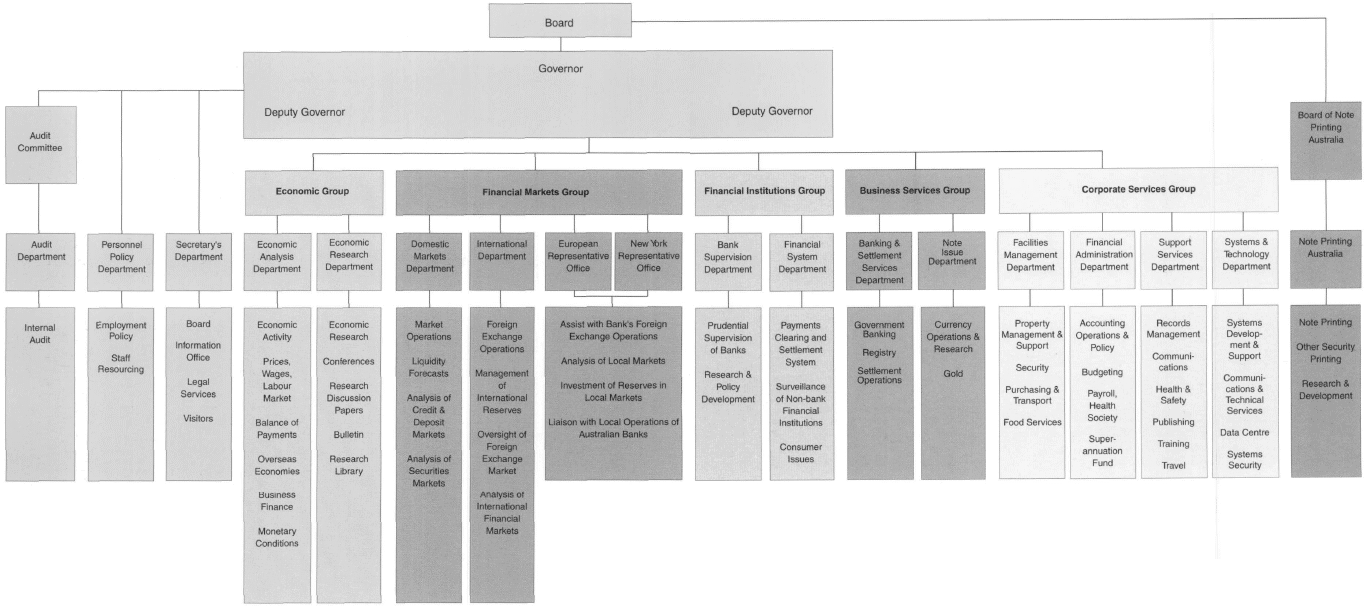 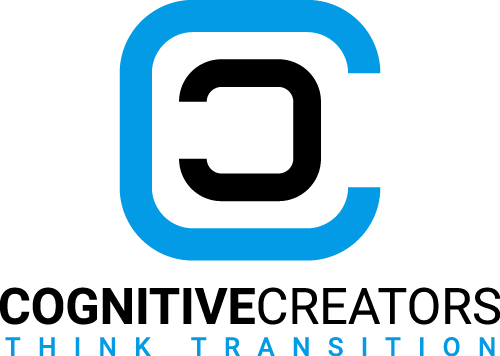 Open Banking
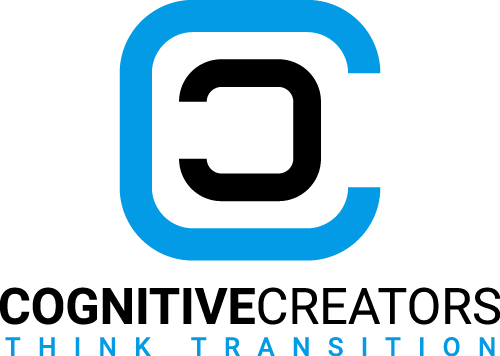 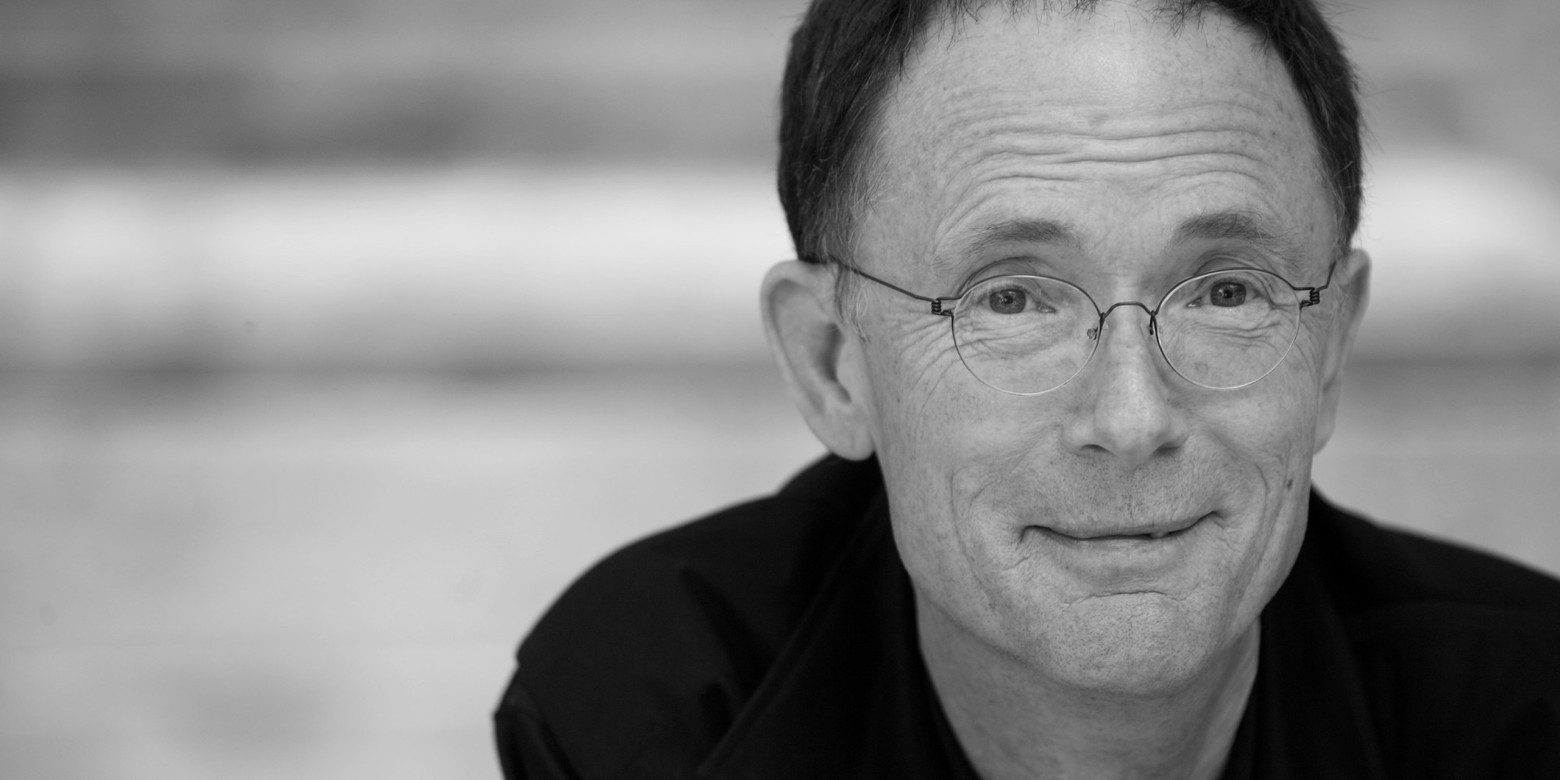 „A jövő itt van, csak még nem terjedt el eléggé”
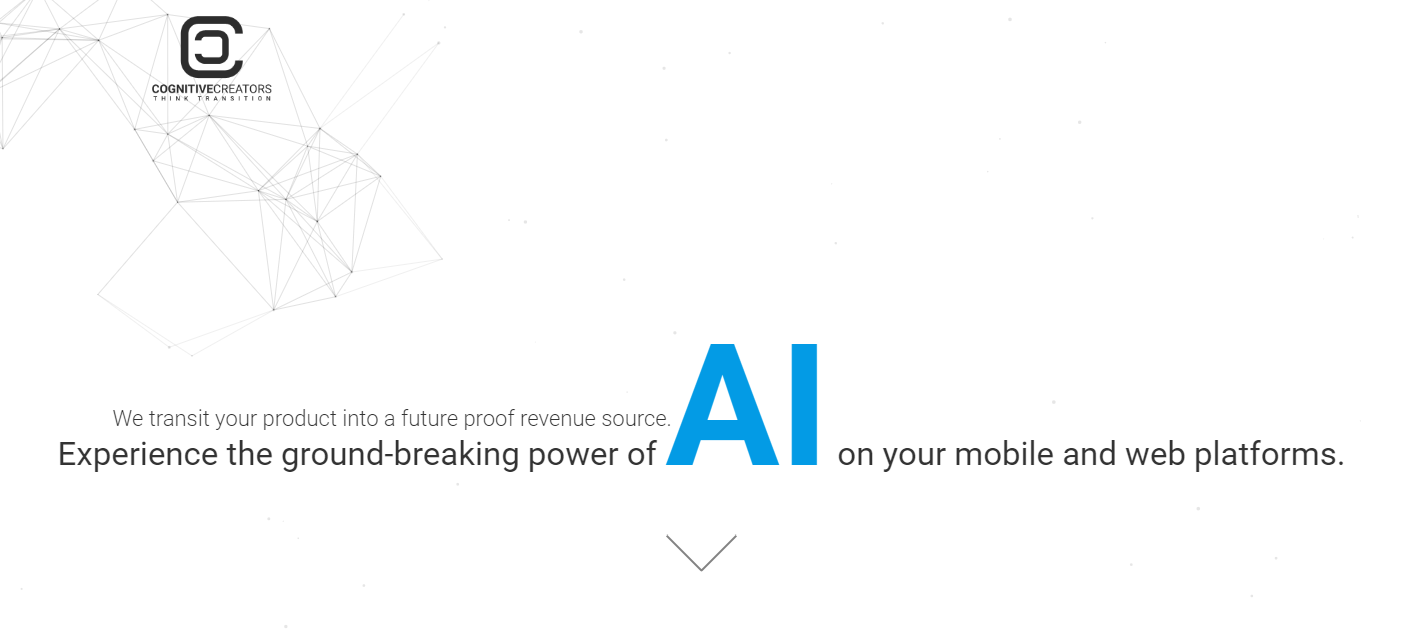 KÖSZÖNÖM A FIGYELMET!
laszlo.lukacs@cognitivecreators.com
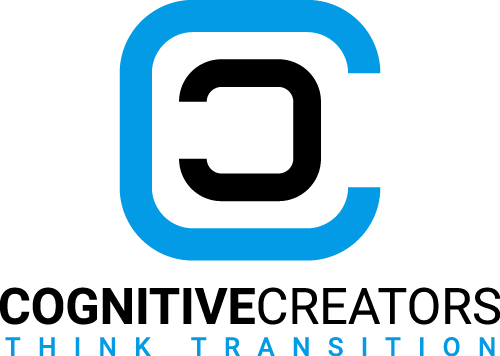